Matinée « BIEN VIEILIR DANS LA BROYE »
Comment est né le concept senior + de la commune de cugy

Samedi 23 septembre 2023
Mission donnée au conseil des seniors
La Commission Seniors, dénommée le Conseil des Seniors de Cugy (le CdS) a été constituée en mars 2022 dans le but d’élaborer un concept communal visant à améliorer la qualité de vie des aînés dans plusieurs domaines d’intervention définis. 
Une fois le concept établi et validé par le Conseil communal, le CdS doit assurer la mise en œuvre du plan de mesures et trouver les moyens et ressources nécessaires.
2
Composition du conseil des seniors
Le Conseil est composé de : 

6 retraités/ées dont une membre active auprès de Pro Senectute
Une personne active dans plusieurs organisations de la Commune (paroisse, bibliothèque, etc.)
Le représentant du Conseil communal en charge des affaires sociales
Une représentante du Conseil général
Une secrétaire

Le Conseil des Seniors est placé sous la responsabilité du Conseil communal
3
Les objectifs du concept seniors+ de la commune de cugy
favoriser le maintien à domicile le plus longtemps possible ;
conserver une bonne santé mentale et physique ;
garder l’autonomie ;
éviter l’isolement, en participant régulièrement à la vie associative et culturelle ; veiller à l’intégration des seniors dans la société ;
améliorer l’information et le soutien administratif aux aînés(es), développer l’échange et le partage de connaissances ;
favoriser l’accessibilité des espaces extérieurs et des bâtiments publics pour tous les seniors indépendamment de leur degré de mobilité ;
4
Les 5 domaines d’intervention de seniors+
(Le travail)
Le développement personnel
La vie associative et communautaire
Les infrastructures, l’habitat et les services
Les soins et l’accompagnement social à la personne fragilisée
L’information et la communication
5
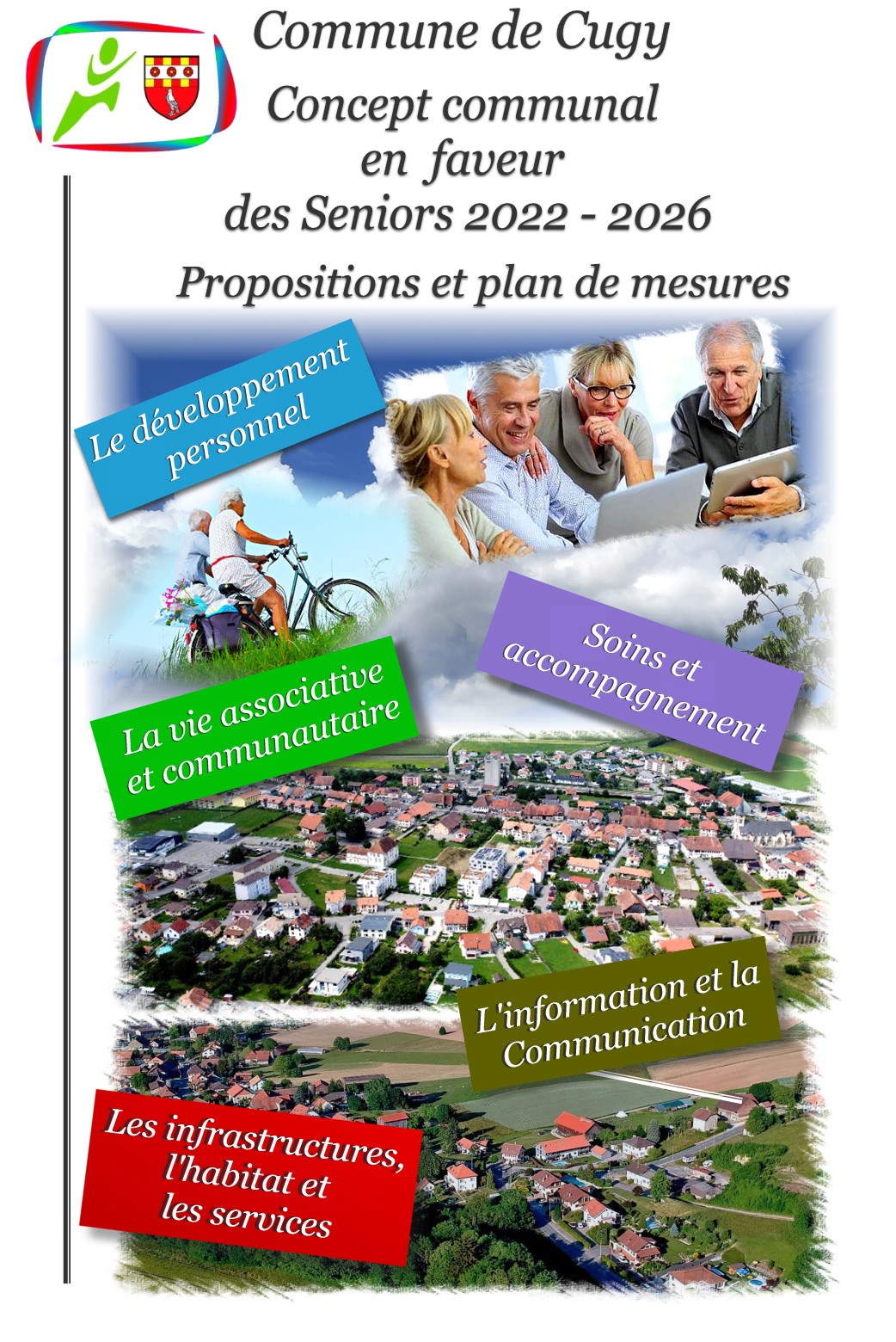 6
Présentation de la démarche du cds de cugy
Nous vous présentons la démarche que nous avons faite pour chaque domaine d’intervention. Nous choisissons le domaine du développement personnel.
Ce qui existe dans la commune (éventuellement utiliser les sondages existants)
Les propositions possibles, réalistes et réalisables 
Le plan de mesures
La feuille de projet ou feuille de route
7
1. Le développement personnel / CE QUI EXISTE DANS LA COMMUNE
Gym des aînés (Pro Senectute) 
Le repas des Aînés (Commune)
Le miel offert aux octogénaires à Noël (Commune)
La sortie des aînés (USL)
Les après-midis récréatifs (Samaritaines)
Après-midis cartes et lotos (Brigitte Pochon et Christine Rossier)
Le loto des aînés  (USL)
8
1. Le développement personnel / PROPOSITIONS (1)
Promouvoir la gymnastique Senior dispensée par Pro Senectute.
Mise en place d’un groupe de marche. 
Mise en place d’un groupe Vélo et/ou Vélo électrique. 
Organisation de parcours-découvertes, exemple connaissance des champignons, des plantes, des arbres, etc.
Soutenir le développement de cours informatiques pour les seniors    pour lutter contre la fracture numérique (ordinateur, tablette, smartphone, photos, liseuse, etc…).
Organiser des cours pratiques pour le retrait d’argent au bancomat, le paiement par QR code et la prise de billet CFF.
9
1. Le développement personnel / PROPOSITIONS (2)
Donner la possibilité de suivre des cours de perfectionnement de conduite (refresh).
Système de prise de température du moral des seniors.
Mise sur pied de cours de cuisine.
Marche à suivre lors du décès d’un partenaire.
Informations sur les directives anticipées et le mandat pour cause d’inaptitude.
Inciter les seniors par le biais du journal communal à exercer du   bénévolat.
10
1. LE Développement PERSONNEL / plan de mesures
11
1. LE Développement PERSONNEL / feuille de projet
1.1  Organiser et mettre en place des cours informatiques et créer un service de support pour les seniors (helpdesk)

Qui : Pro Senectute en collaboration avec le CdS
Fréquence : à intervalle régulier
Budget : financé par le budget courant des activités dédiées aux Seniors + participation financière des personnes inscrites -> Estimation à charge du CdS : 1’500.-
Priorité : 1
Avis du CC : OK, mesure à chiffrer dans le budget courant
12
1. LE Développement PERSONNEL / feuille de projet
1.2  Organiser une formation pour l’utilisation du bancomat, de l’e-banking (tablette et smartphone) et le paiement par QR Code 
Qui : CdS avec le concours d’une banque régionale
Fréquence : selon la demande
Budget : néant
Priorité : 1
Avis du CC : OK
13
1. LE Développement PERSONNEL / feuille de projet
1.3  Mettre en place un ou des groupes de marche 

Qui : CdS 
Fréquence : selon accord entre les participants
Budget : néant
Priorité : 1
Avis du CC : OK
14
1. LE Développement PERSONNEL / feuille de projet
1.4  Organisation d’un parcours-découverte afin d’améliorer les connaissances diverses (exemples : connaissances des plantes, des champignons, des arbres, etc)

Qui : CdS 
Fréquence : 1x par année
Budget : financé par le budget courant des activités dédiées aux Seniors + participation financière des personnes inscrites-> Estimation à charge du CdS : 1’000.-
Priorité : 2
Avis du CC : OK, mesure à chiffrer dans le budget courant
15
La suite …
Mise en place des mesures avec la création de plusieurs groupes 
Une séance de comité par mois 
Elaboration d’un programme d’activités semestriel 
Information régulière sur le site Internet et le journal communal (Le Lien). 
Soutien aux activités locales de Pro Senectute – table d’hôtes et gym pour les aînés
16
Bilan des 1ères expériences
Certaines activités marchent mieux que d’autres, ex. La table de bistrot, l’après-midi récréatif, les conférences.
Proposer une collaboration intercommunale pour quelques activités, ex. cours informatique, e-banking, cybercafé, groupes de marche, cours de cuisine. Il faudrait à minima un bassin de population de 4 à 5’000 habitants. 
Ne pas vouloir trop en faire, ex. visites à domicile et promenades accompagnées. On entre dans la sphère privée. 
Répondre aux besoins : Prochaine nouvelle activité au 01.01.2024 : ouverture d’une permanence administrative
17
Les defis
Être un partenaire reconnu du Conseil communal 
Être indépendant de l’administration communale pour le fonctionnement de la commission (du conseil)  - tous bénévoles – séance le matin 
Elaborer un programme d’activités tous les 6 mois
Ancrer les activités dans la durée 
Attirer les seniors à nos activités, en particulier celles et ceux qui souffrent de solitude
Adapter l’offre en fonction de la demande
18